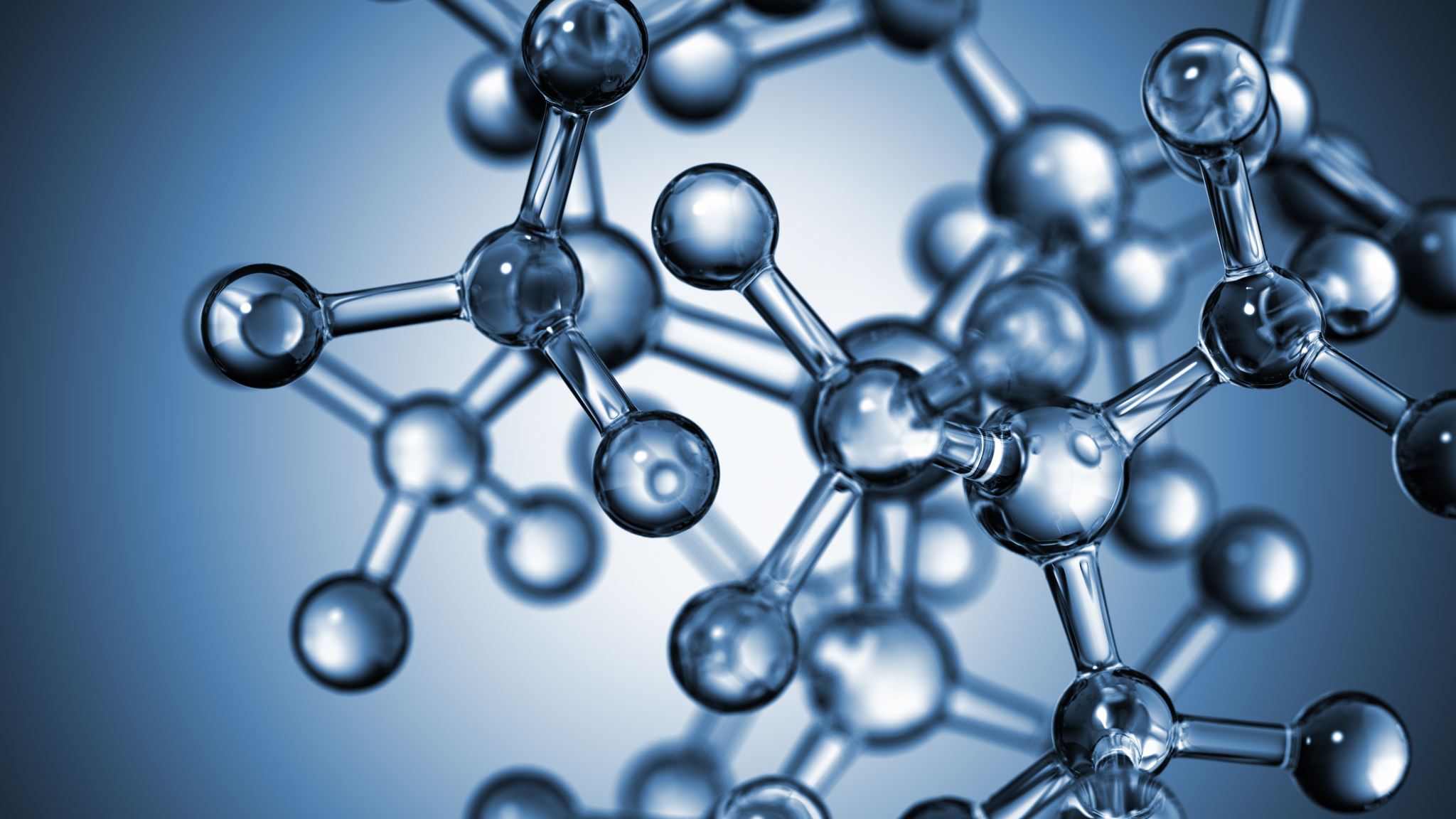 SILS Clean-up Project
CDL Acquisitions  (Adriana Moran)
SILS – Cleanup categoriesCdl acquisitions – August 2021
Too Many Participants (377)
Needs Collection Identified and Activated (151)
Verify ALMA Activated Collection (170)
Confirm we should track (186)
ERMS Zero Title Selective Packages (127)
Not activated in ALMA (69)
ALMA Activated by SFX (58)
Check Title List (343)